VLIZ 
Marine Robotics Centre
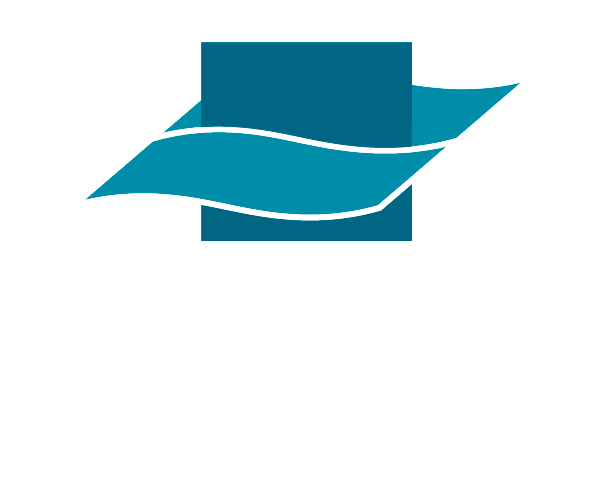 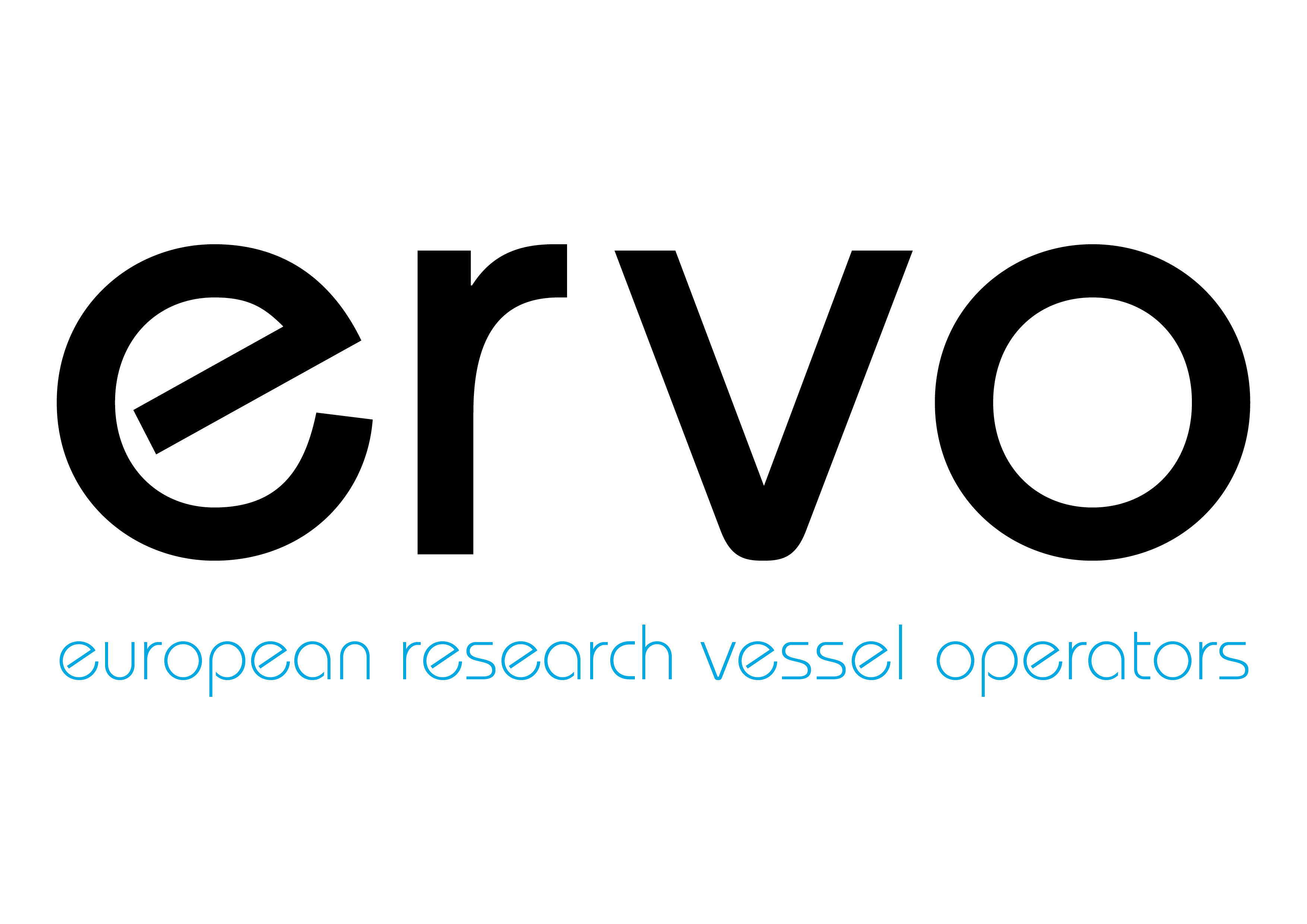 ERVO 2019
Existing Infrastructure
VLIZ
Length 36m
width van 9,4m
draft of 3,5m
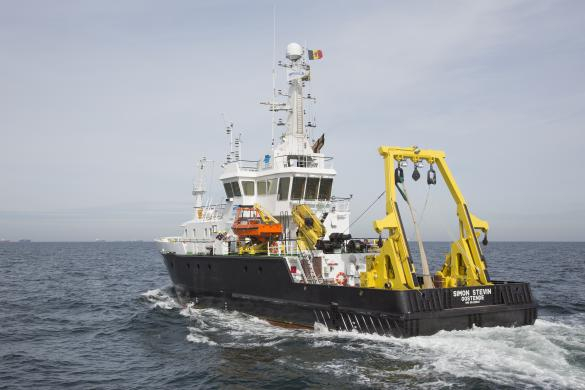 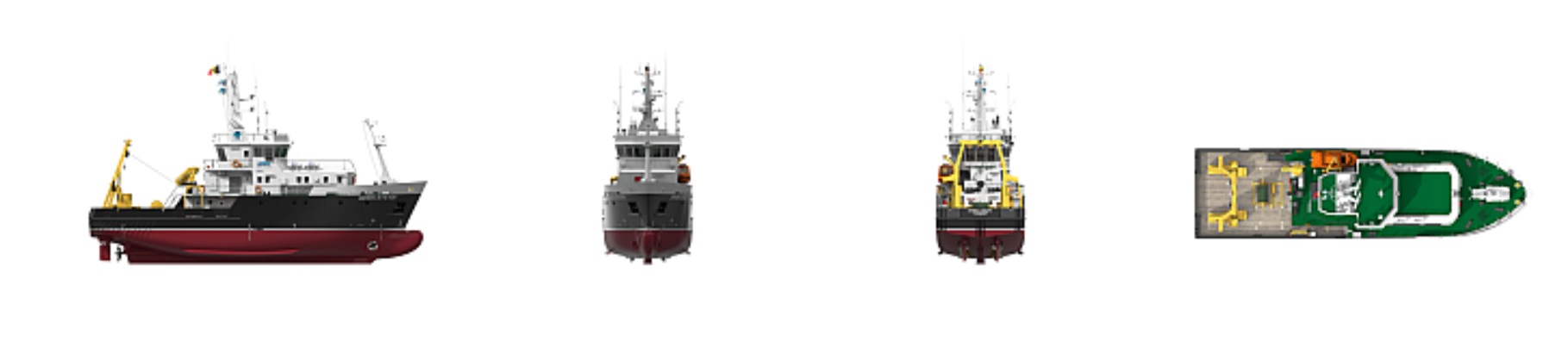 ROV Genesis
Inspection vehicle
color and high resolution video 
Still camera system
Blueview scanning sonar
Hydraulic work arm
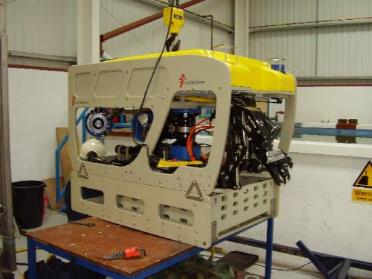 Marine Robotics
acquisition roadmap
April 2017 : feasibility study 
May 2017 : call for large infrastructure investments
July 2017 : proposal for acquisition of AUV & USV
End 2017 : approval without any feedback/review
Total 3M€ + operations 300k€/yr
2018 publishing of tenders for both platforms & ordering
Early 2019 : delivery
Teledyne Gavia 
Marine Robotics Centre
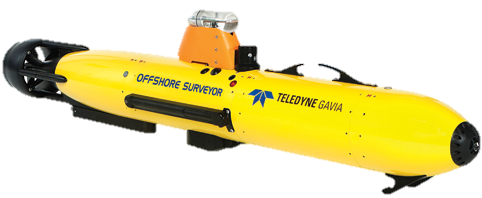 Multibeam: Klein 3500 (455 kHz)
Sidescan sonar: Klein 3500 (455 en 900 kHz)
Sub-bottom profiler: Benthos (14 en 21 kHz)
Science bay module
CTD – RBR Legato
Oxygen– Aandera 4831
Chlorophyl, turbidity en CDOM – Wetlabs Ecopuck
Carbondioxide – Pro Oceanus mini
Nitrate – Wetlabs Suna
USBL – GAPS-transponder
ADCP: RDI workhorse (600 kHz)
Camera: Grasshopper GRAS-14S3M-C
5m Autonaut
CTD – Seabird Fastcat
Chlorophyl a, turbidity, CDOM – Wetlabs Ecopuck
Oxygen – Aandera 4831
Webcam
ADCP – Teledyne RDI Workhorse 600 kHz
Acoustic receiver – Vemco V2RC mini
Wavesensor: Aandera MOTUS
Hydrophone: Seiche MicroPAM
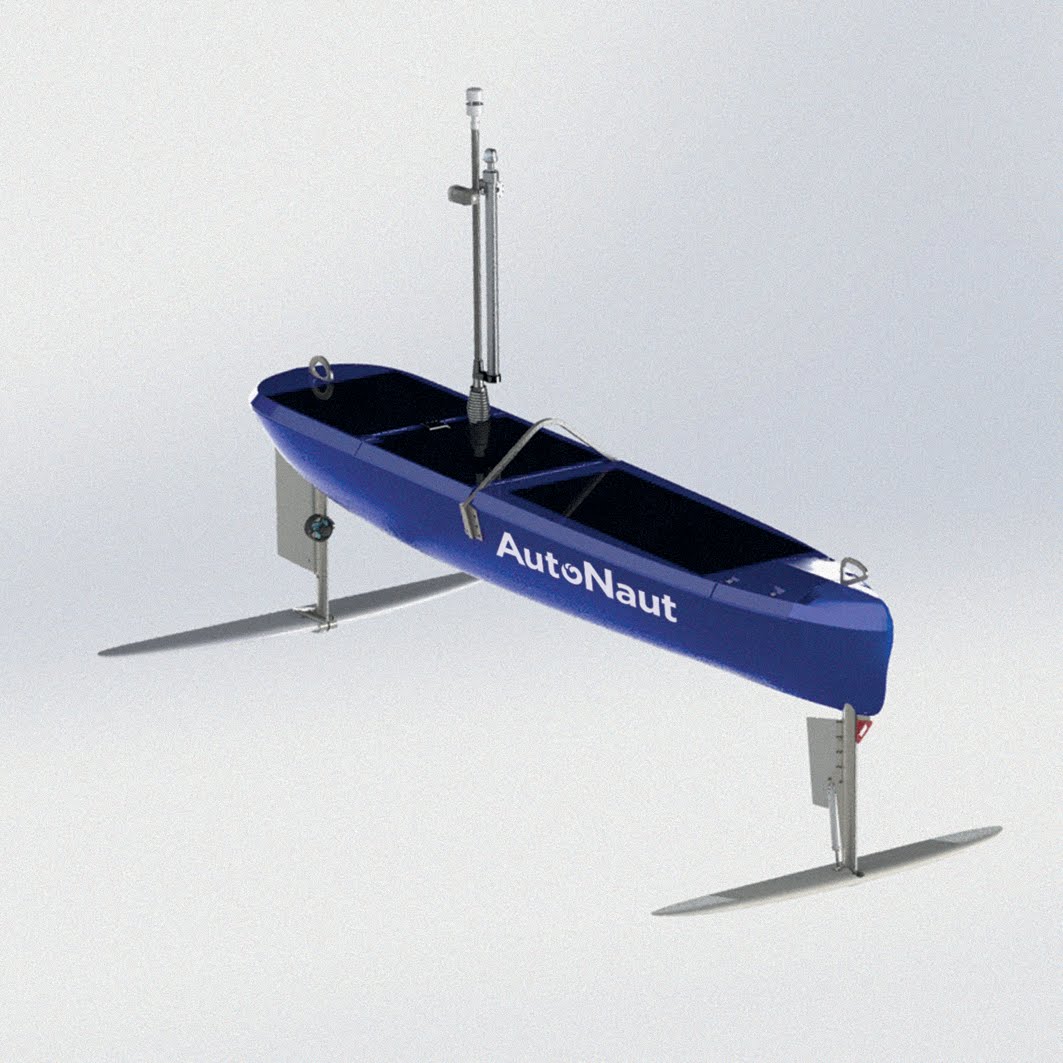 Geophysics & Geomorphology; Paleolandscapes & Habitatmapping
Wreck survey 
Windfarm scour protection & sediment plume monitoring
Sedimentransport

Fish migration/behaviour
Seamammal observation
Sound environment
Biochemistry
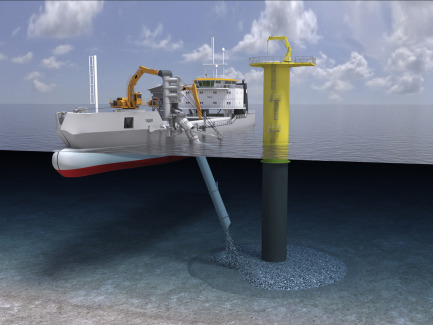 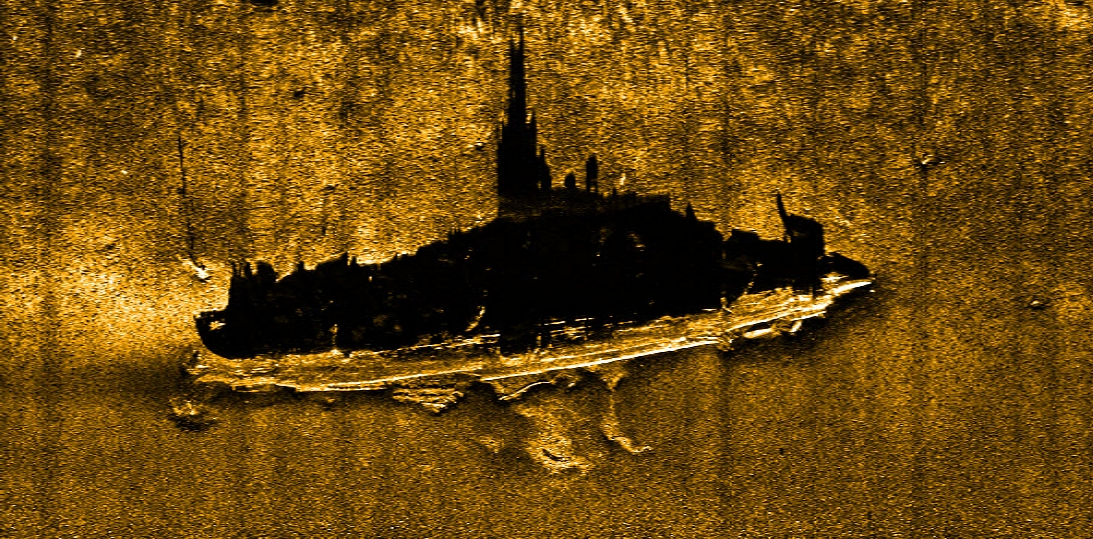 Using marine Robotics in Belgium
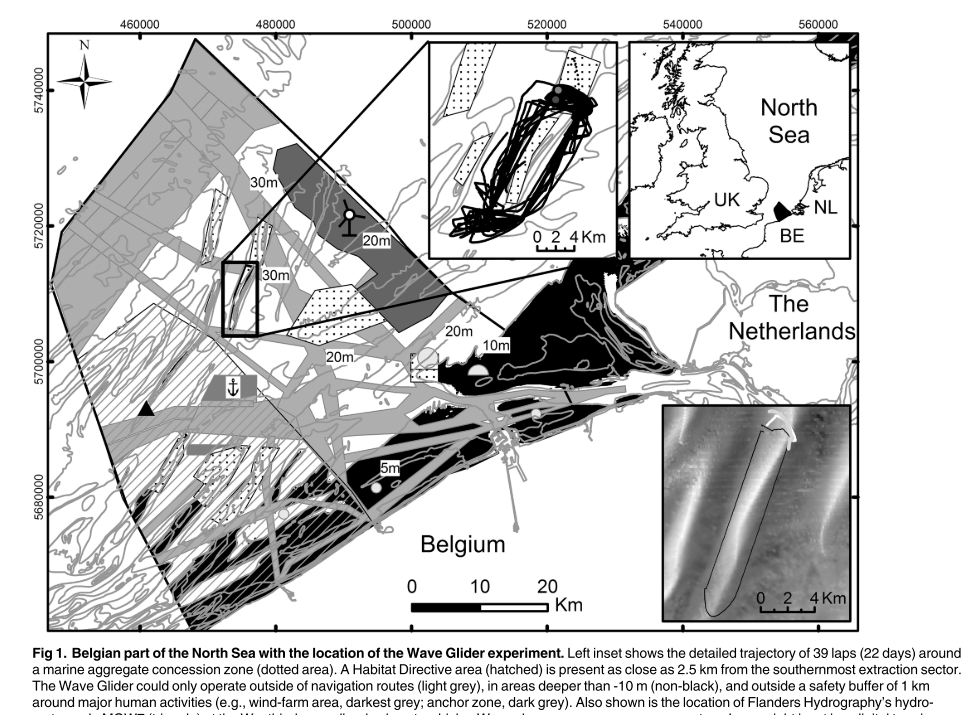 Using marine Robotics in Belgium
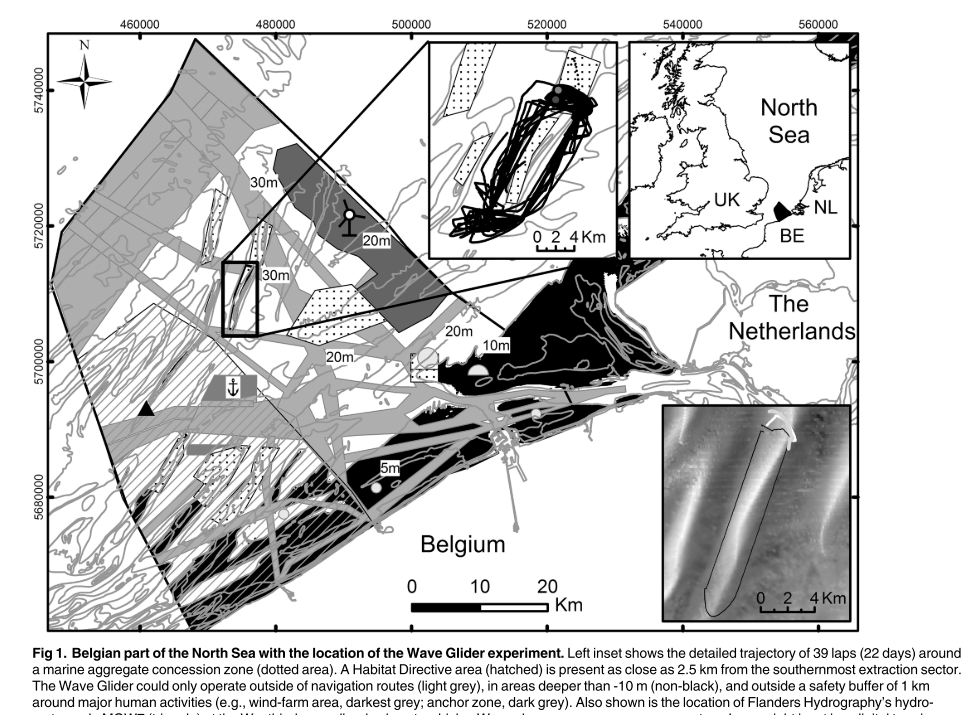 Collaboration on regulatory aspects of application on Autonomous Vehicles on the Belgian North Sea
Path towards AIS registration of remotely piloted research vessels
Community gathering and building
Vision
Facilitate access to new technologies for research and industry
Operational capacity to implement and test new technologies for research and industry
Facilitate cooperation between stakeholders in the community
Expose industry and research to cutting edge technologies
Promote access to technology for the entire community
Exercise and test regulations in the application of new systems

Aim 
Place Belgium on the forefront of Autonomous Marine Operations and Systems in research and industry
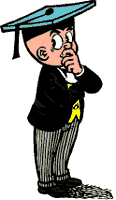 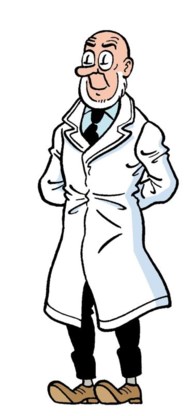 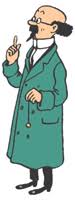 Prof. Zonnebloem
Prof. Barabas
Prof. Adhemar
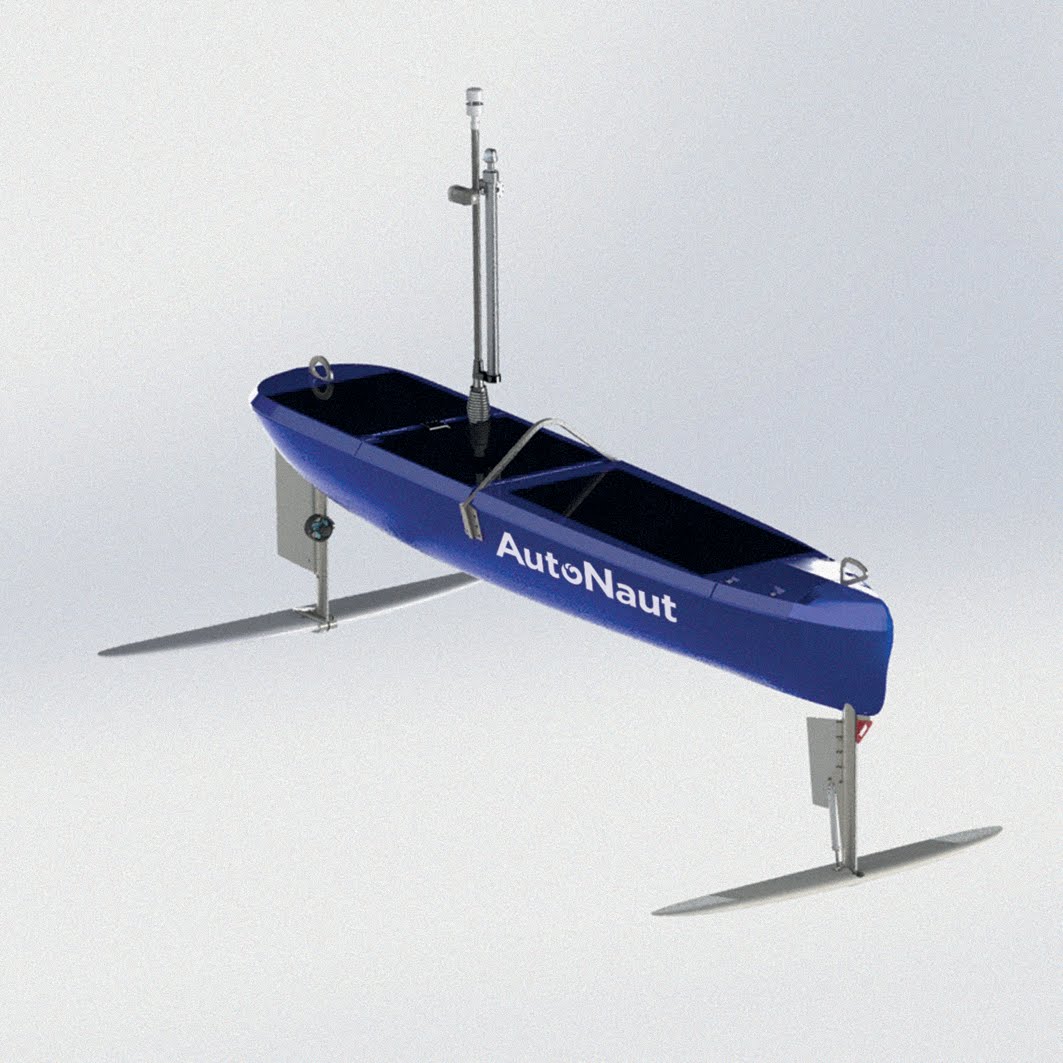 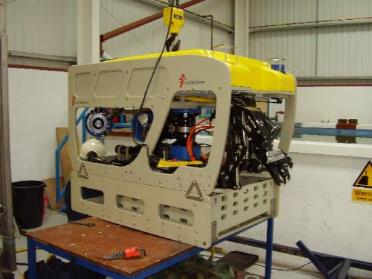 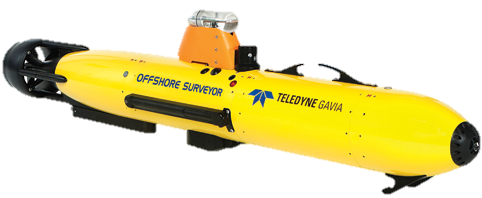 Existing Infrastructure
Simon Stevin
Observatories
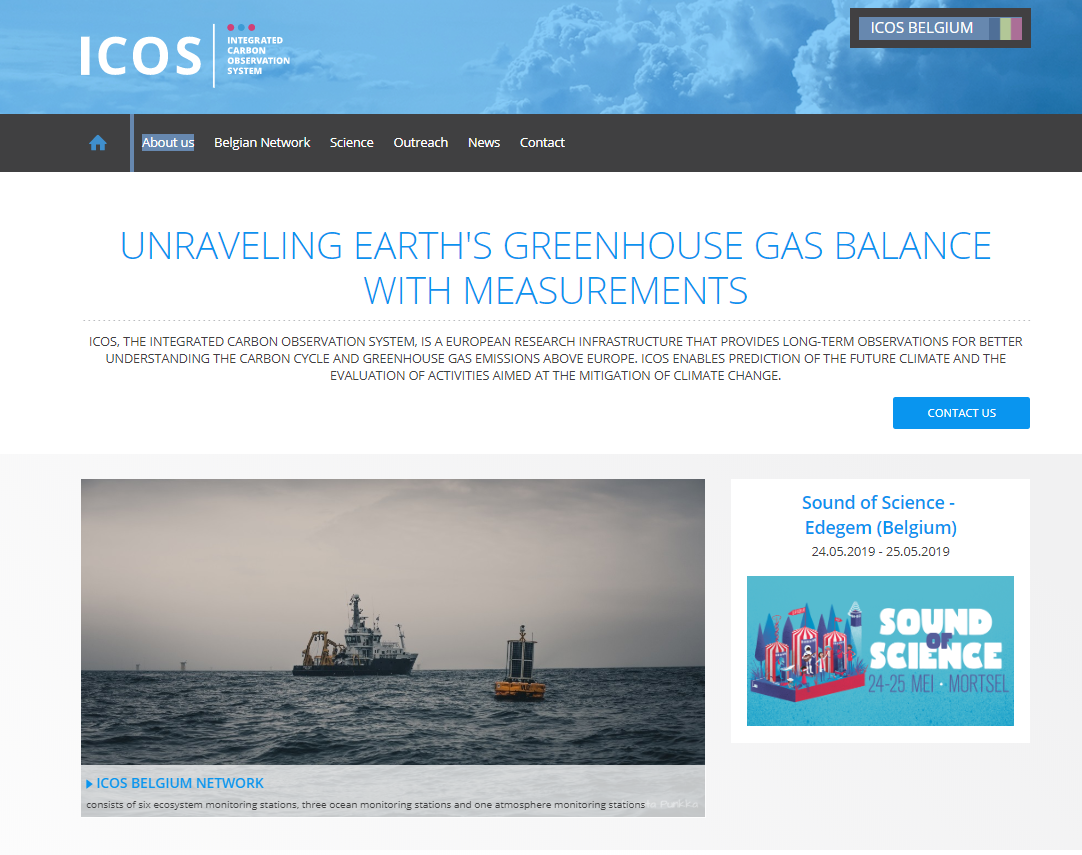 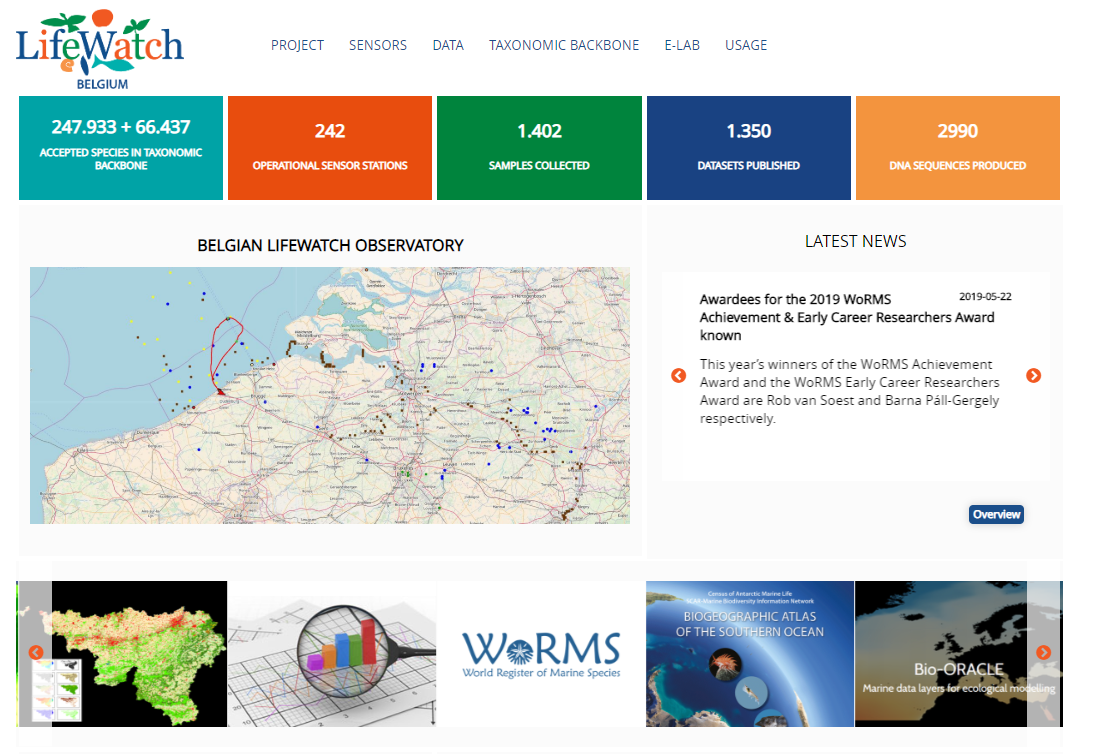 FOD Mobiliteit en vervoer- VLIZ
Collaboration on regulatory aspects of application on Autonomous Vehicles on the Belgian North Sea
Path towards AIS registration of remotely piloted research vessels
Community gathering and building
Existing Infrastructure
VLIZ
Simon Stevin
Observatories
Test platform at sea
Small craft and operations
Electronics lab
Scientific equipment
Expertise in Oceanography
….
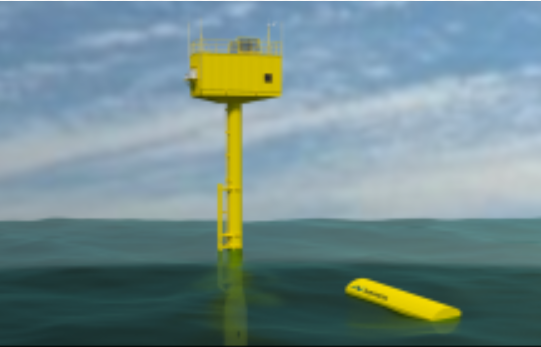 Autonaut
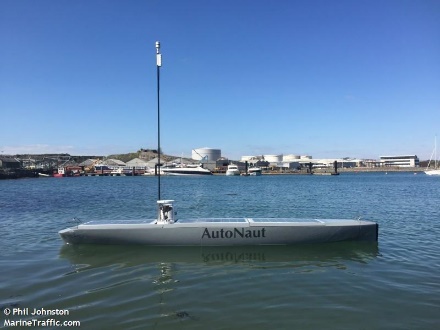 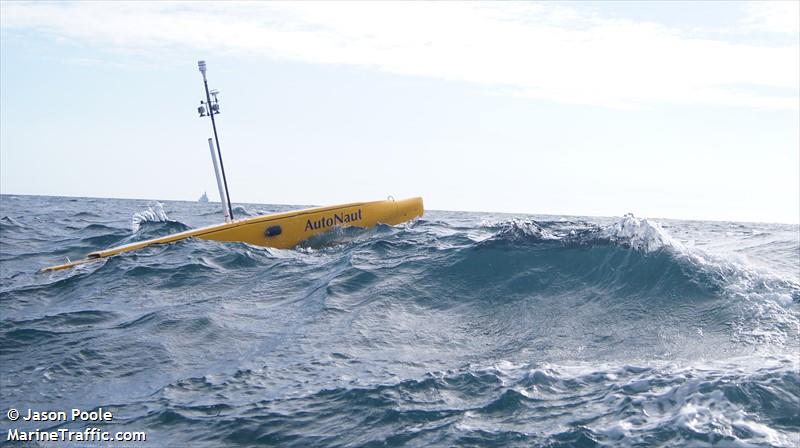 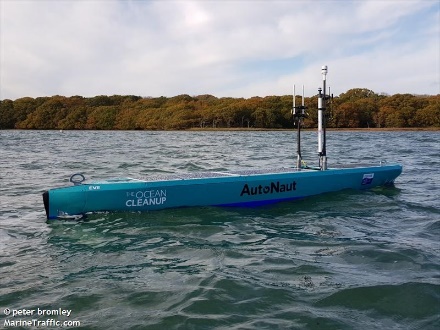